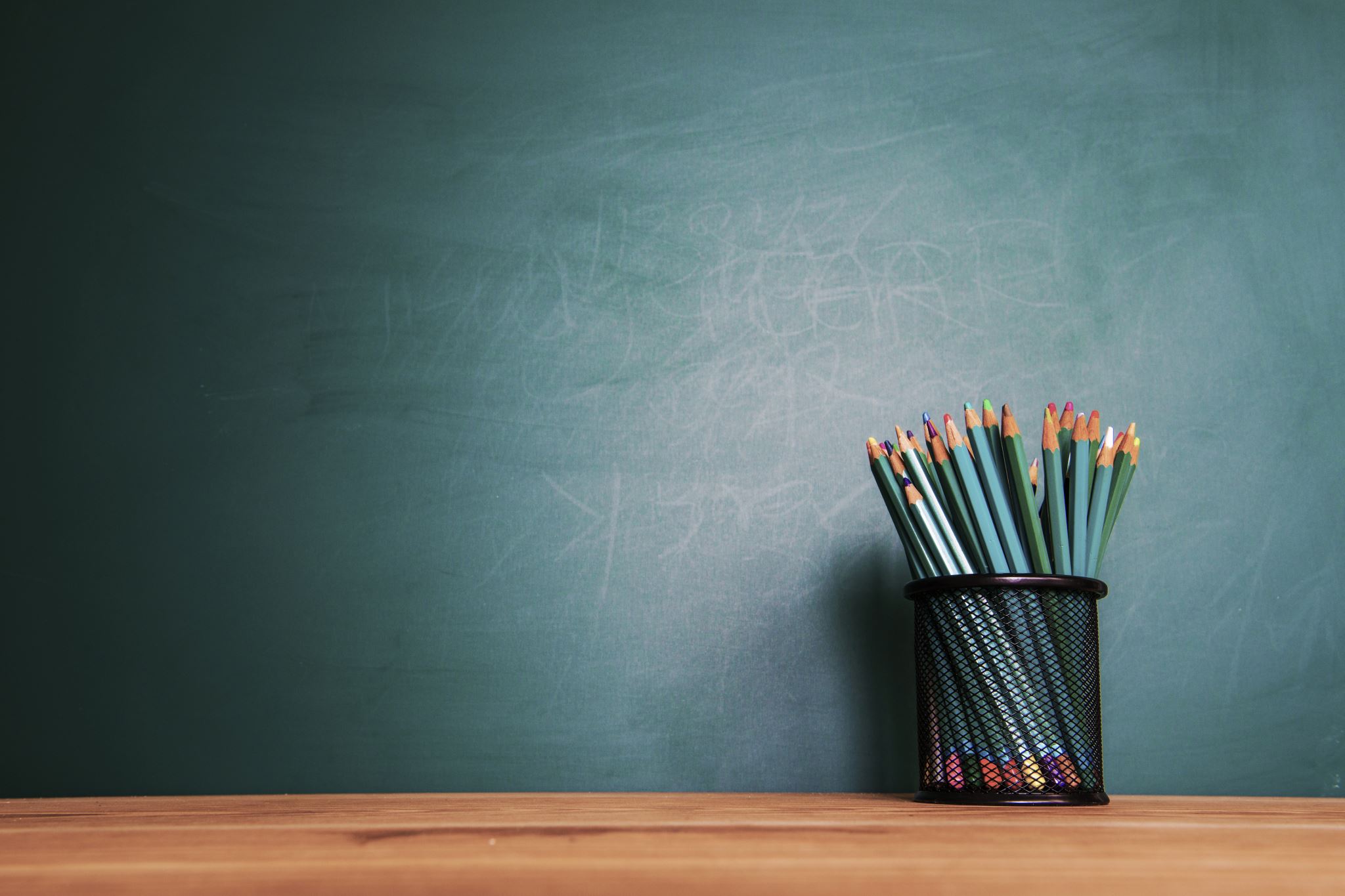 How to draw the front of a face
www.tinkelstar.be
NOSE DRAWING LESSONS 
By tinkelstar.be
1…
www.tinkelstar.be
1…
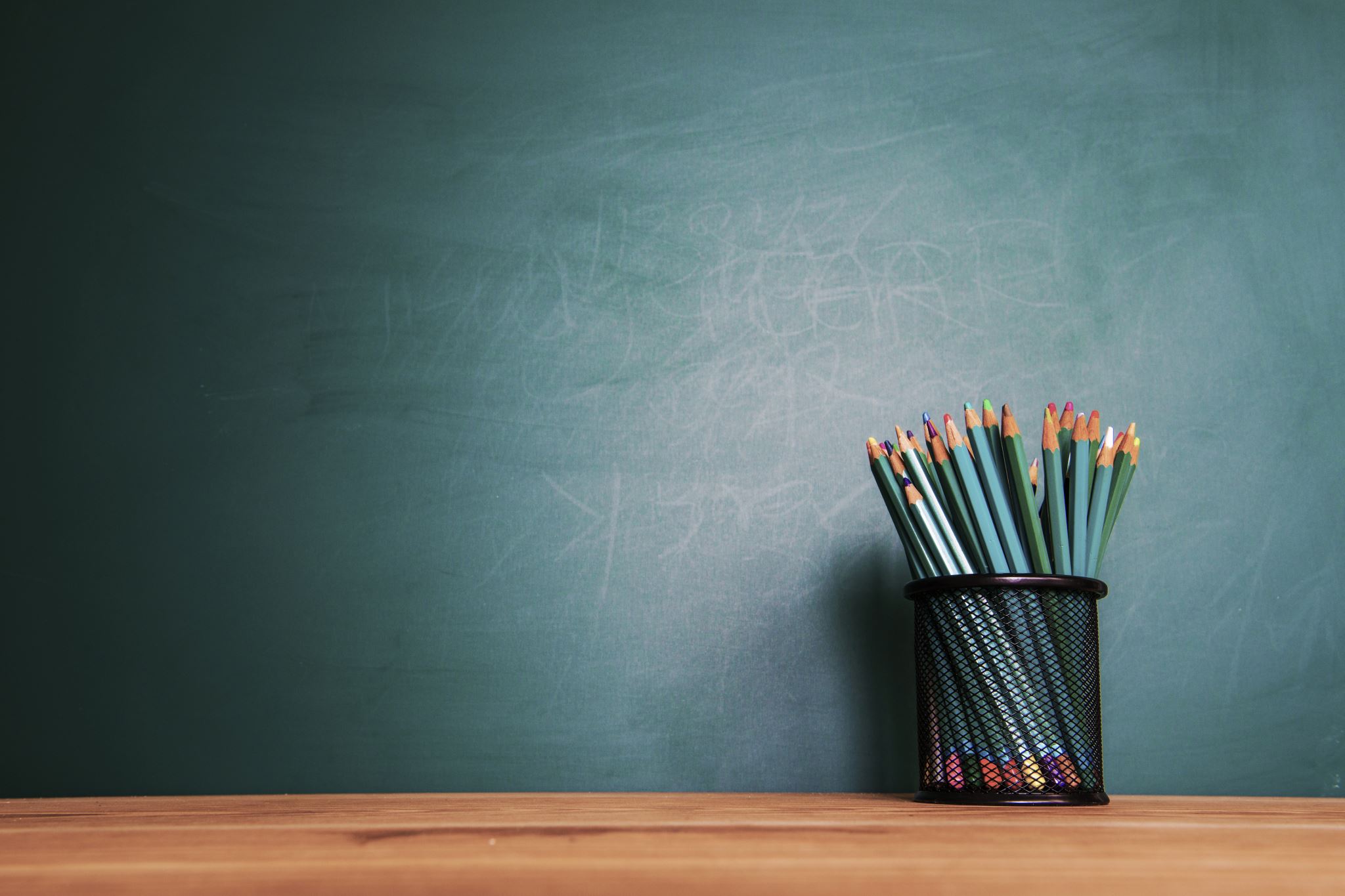 NOSE DRAWING LESSONS 
By tinkelstar.be
2…
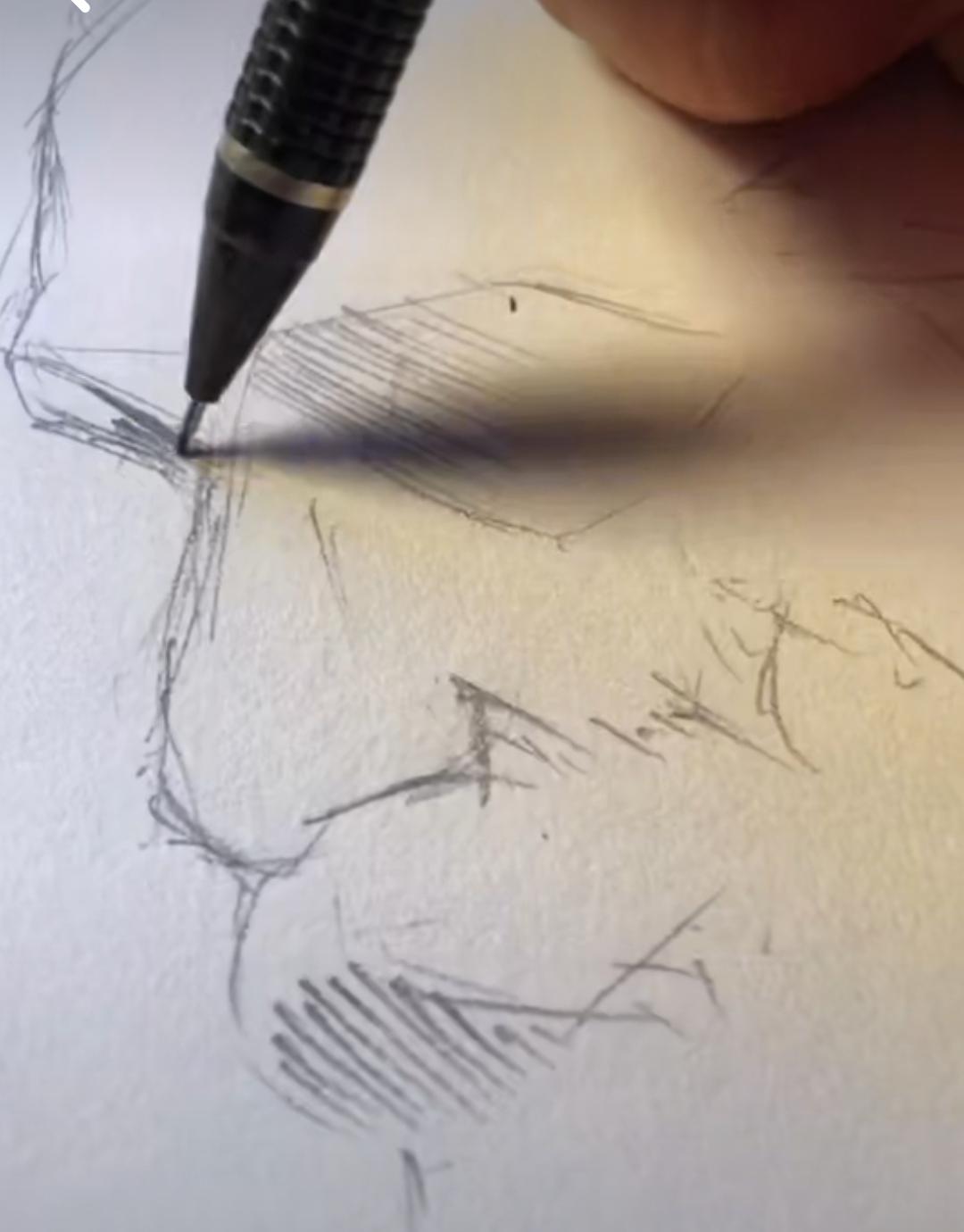 www.tinkelstar.be
2…
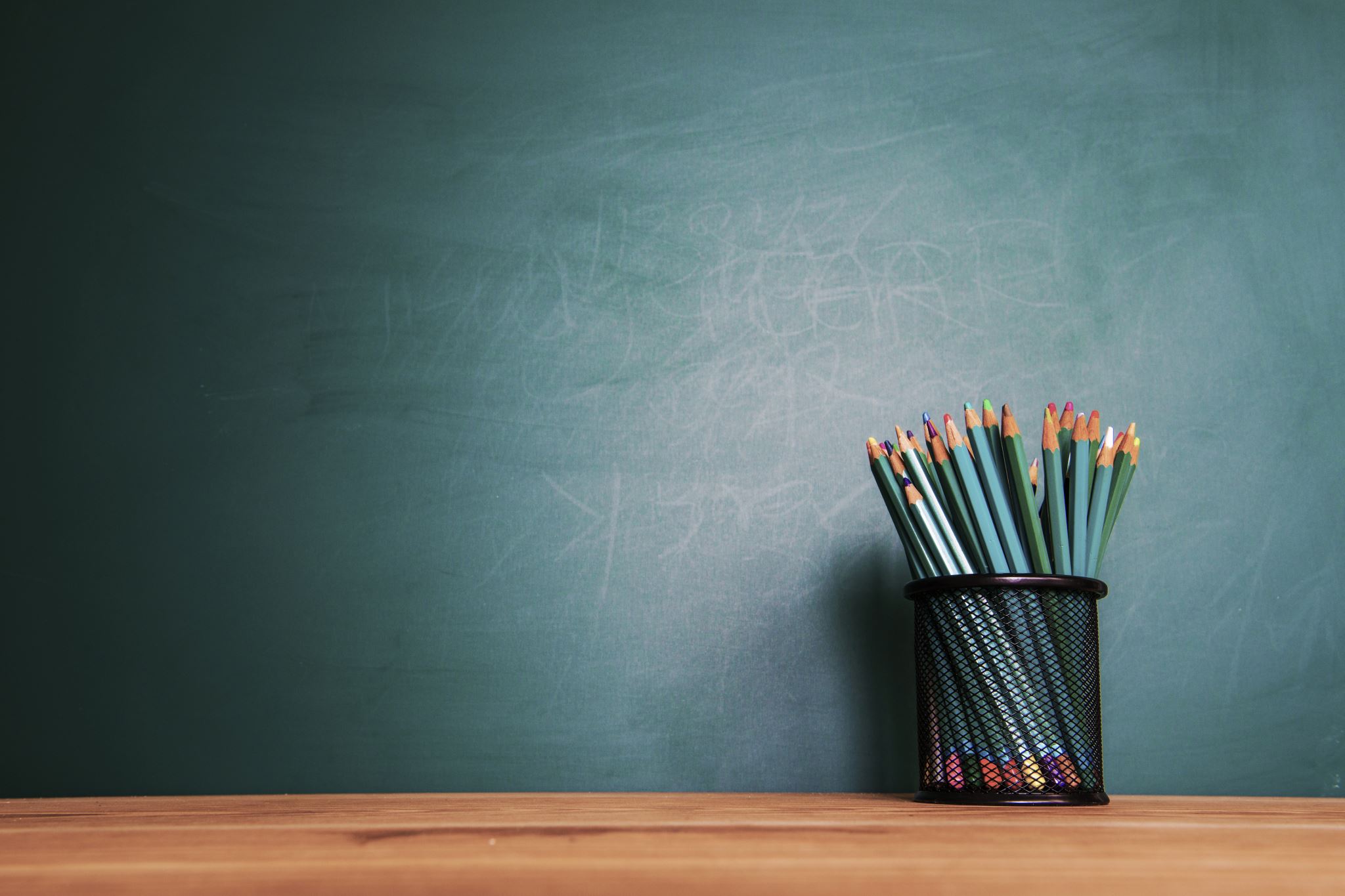 NOSE DRAWING LESSONS 
By tinkelstar.be
3…
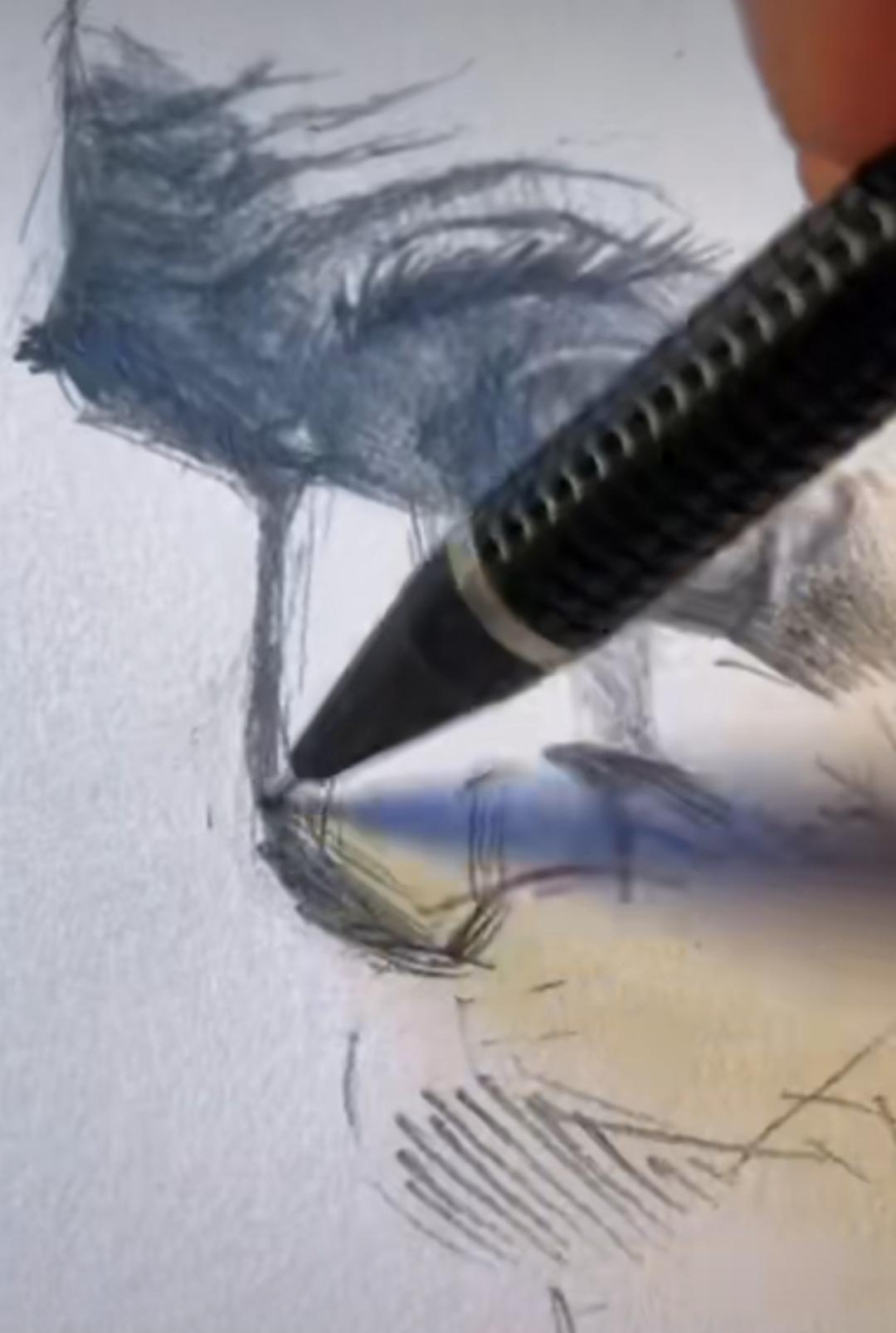 www.tinkelstar.be
3…
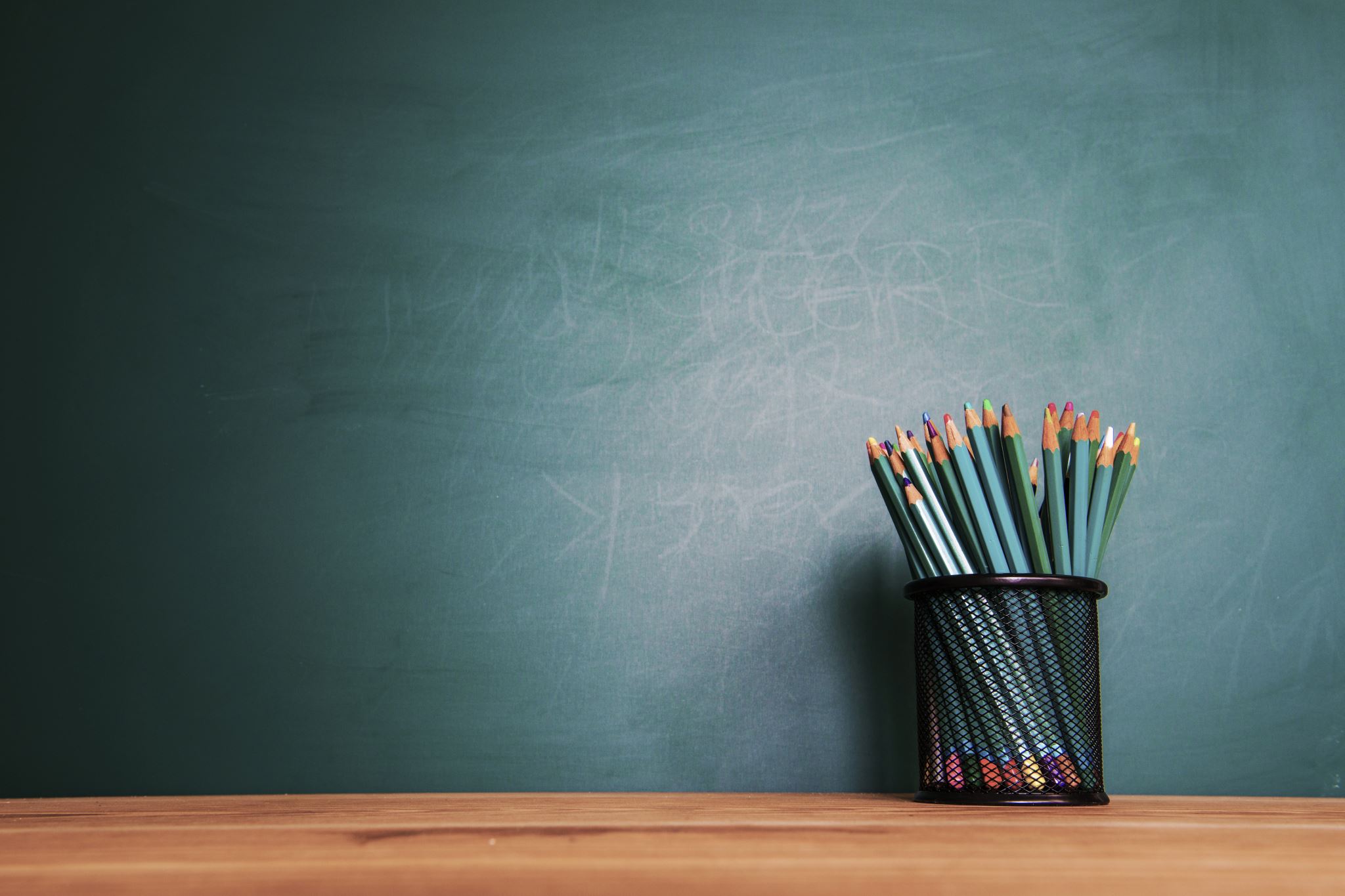 NOSE DRAWING LESSONS 
By tinkelstar.be
4…
www.tinkelstar.be
4…
NOSE DRAWING LESSONS 
By tinkelstar.be
5…
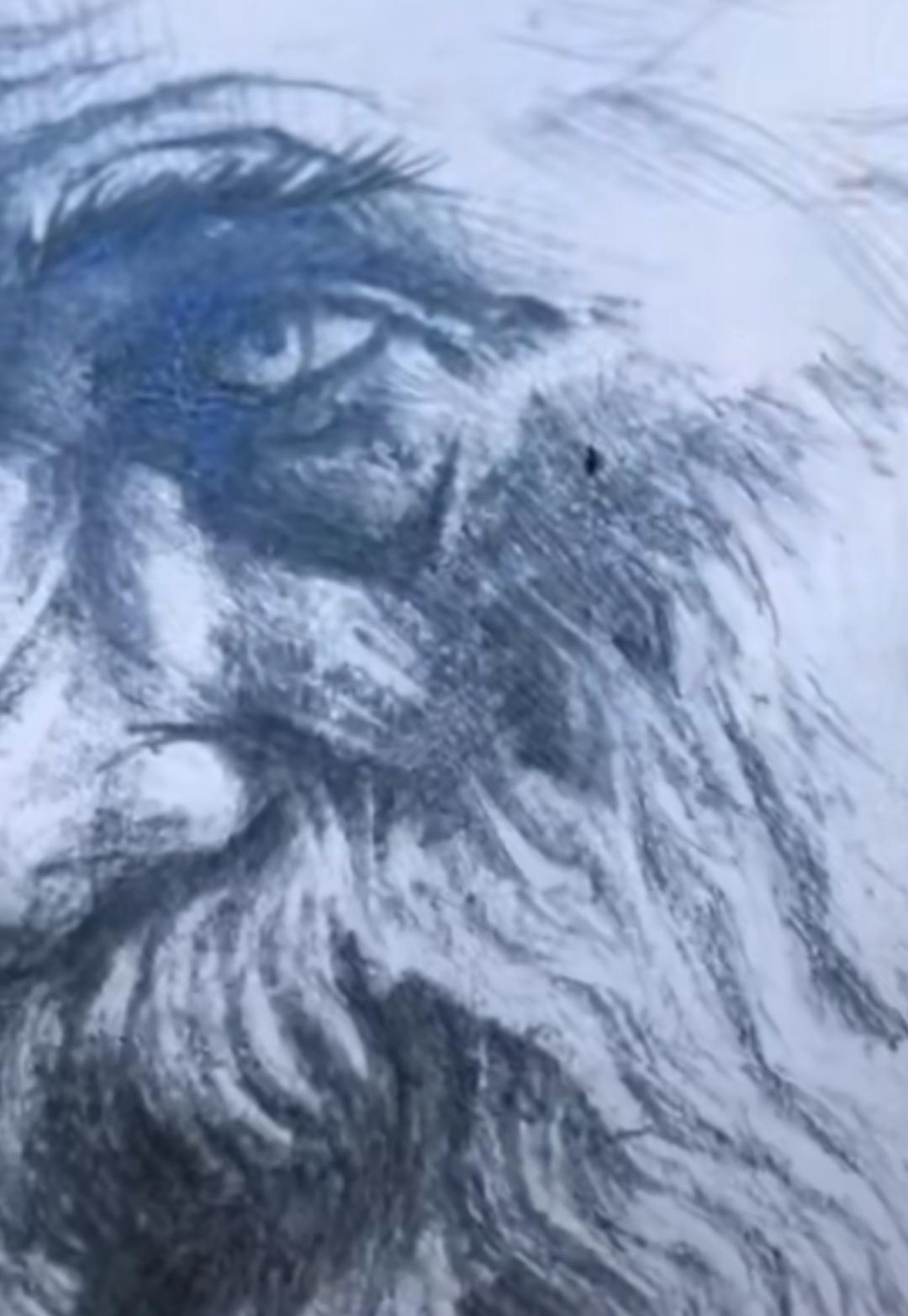 www.tinkelstar.be
5…
…The End…
www.tinkelstar.be